Profesionālās izglītības programmas parauga  iesniegšana licencēšanai
Profesionālās izglītības programmu paraugi un to iesniegšana licencēšanai, 
licencēšanas datu ievadīšana www.viis.gov.lv
No 25.oktobra ir iespējama profesionālās izglītības programmas parauga iesniegšana licencēšanai, izmantojot VIIS funkcionalitāti, t.sk.  programmas parauga mācību plāna ievadīšana VIIS
1
Profesionālās izglītības programmas parauga  iesniegšana licencēšanai
Izmantojot šo opciju, izglītības iestāde pieteiks programmas paraugu licencēšanai, ievadot VIISā programmas datus (kods, kopas nosaukums, kvalifikācijas nosaukums, īstenošanas vietas utt.), aizpildot programmas mācību plāna veidni un pievienojot mācību procesa grafiku (ja attiecināms).
2
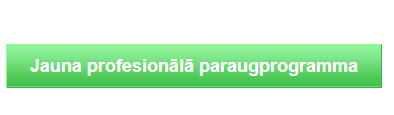 1. Ierakstiet programmas kodu (bez atstarpēm)
3
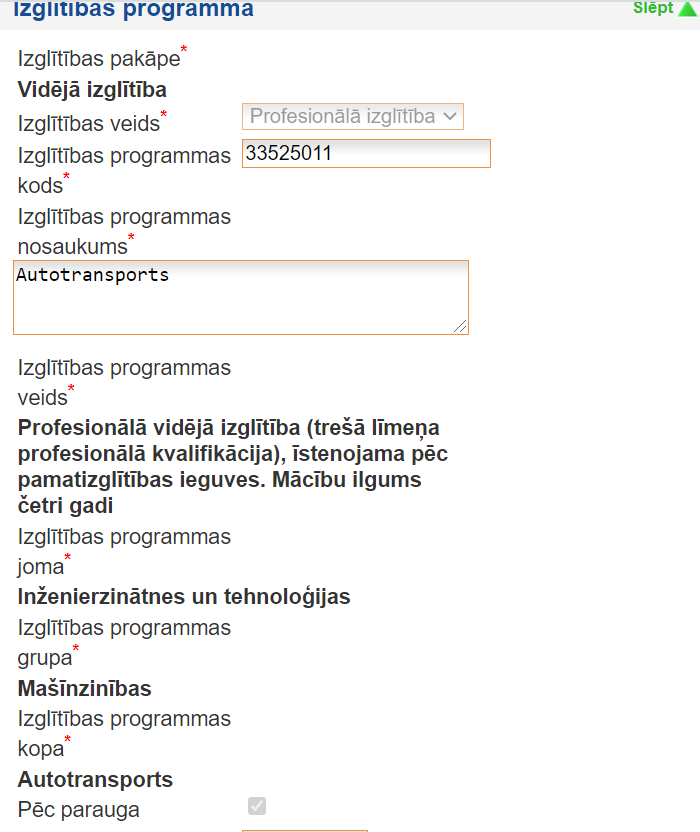 2. Iekopējiet programmas kopas nosaukumu
4
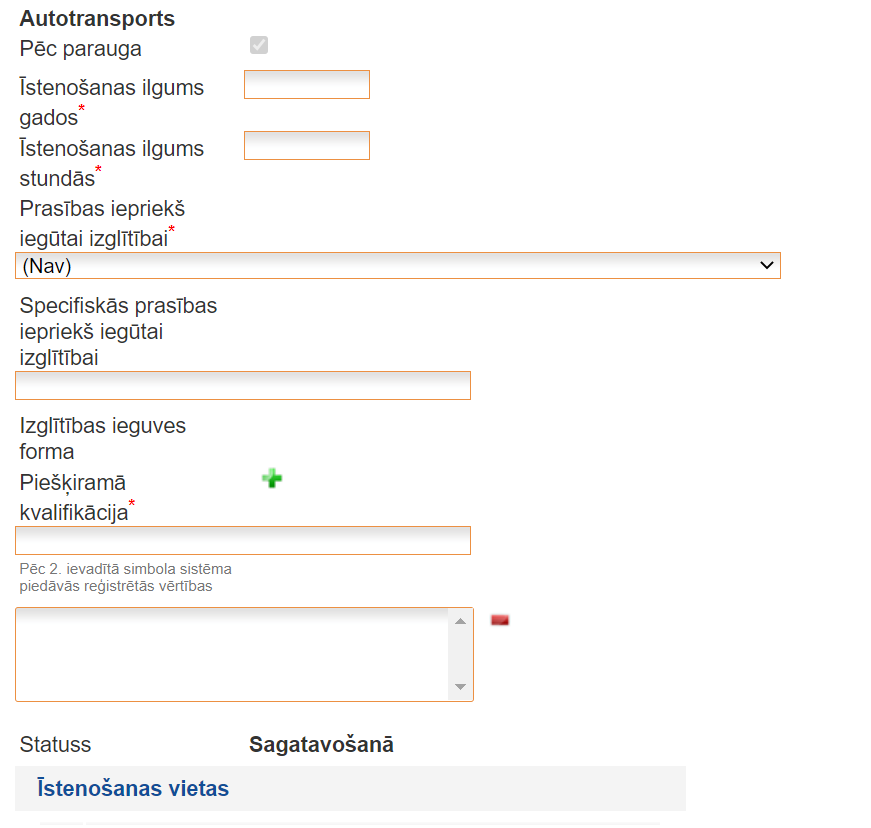 3. Ierakstiet programmas īstenošanas ilgumu gados un stundās 
(TI programmām – tikai stundās)
4. Atlasiet no izvēlnes 
«Prasības iepriekš iegūtai izglītībai»
5. Ierakstiet kvalifikācijas nosaukumu, bet  atlasiet no izvēlnes  un nospiediet  «+»
5
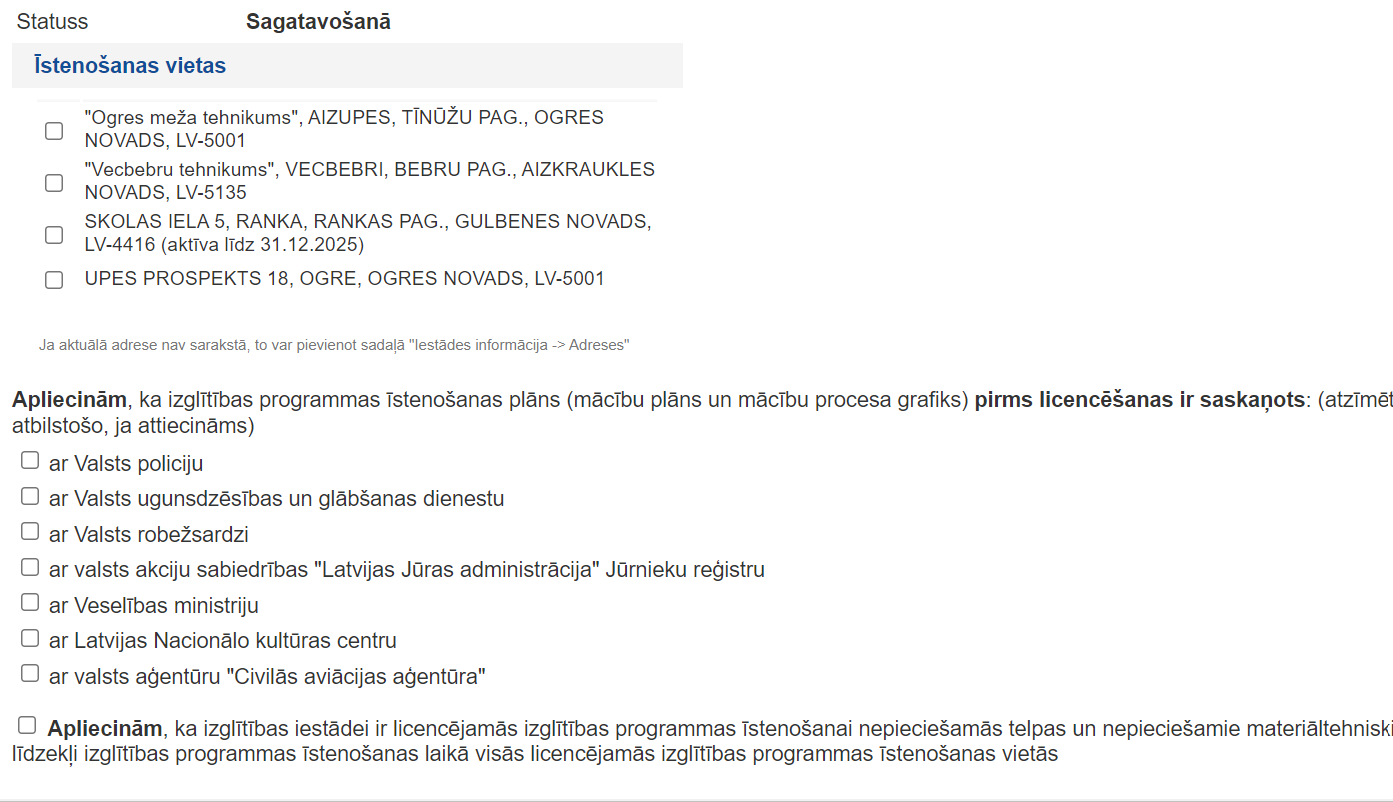 6. Atzīmējiet programmas īstenošanas adresi /-es
7. Ja attiecināms, atzīmējiet atbilstošo institūciju un pievienojiet saskaņojuma vēstuli (apliecinājumu)
8. Atzīmējiet apliecinājumu
6
Nepieciešams noteiktas institūcijas rakstisks saskaņojums 
(Izglītības programmu koda 3.-5. un 6., 7.cipari)
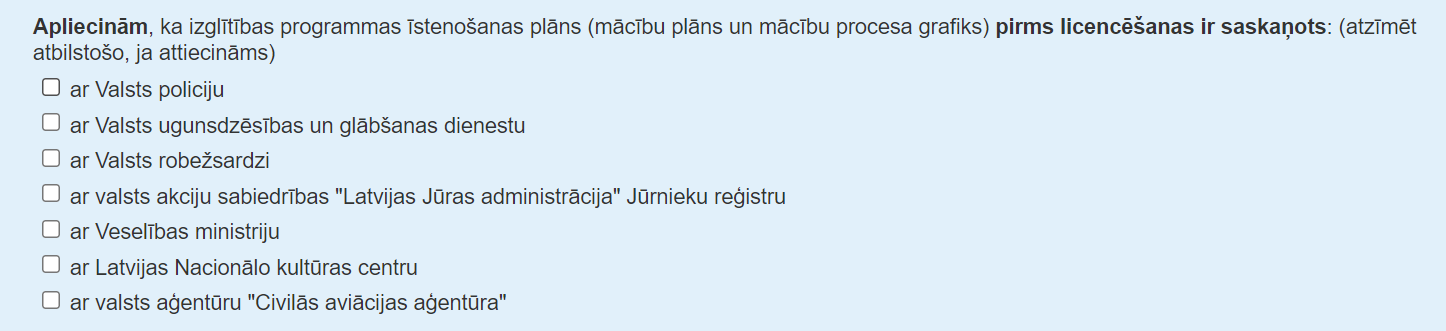 861, izņemot ar 05, 06, 08
861 08
861 05, 861 06,
525 02, 525 06, 840 01,
721, 722, 723, 724, 725, 726
211, 212, 213, 214, 215, 216, 217
525 05, 840 03, 840 05
7
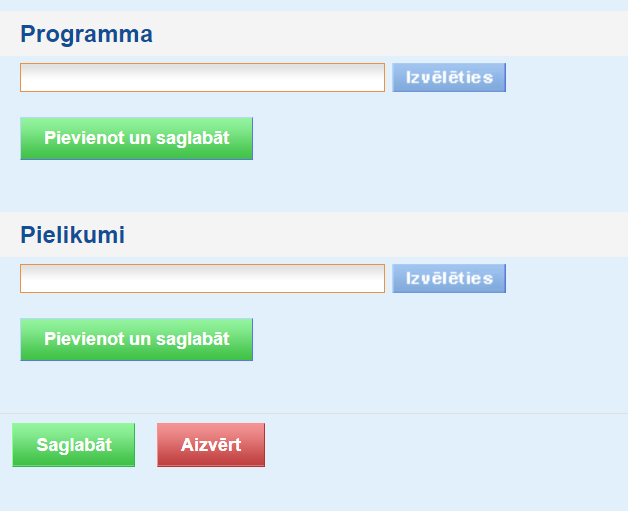 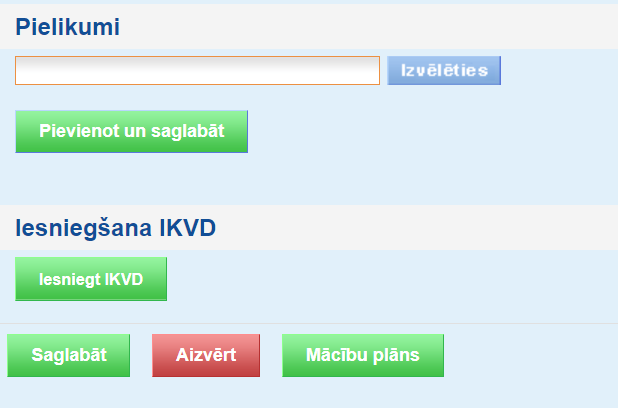 9. Saglabāt
10. Nospiest «Mācību plāns» un aizpildīt mācību plāna veidni.
8
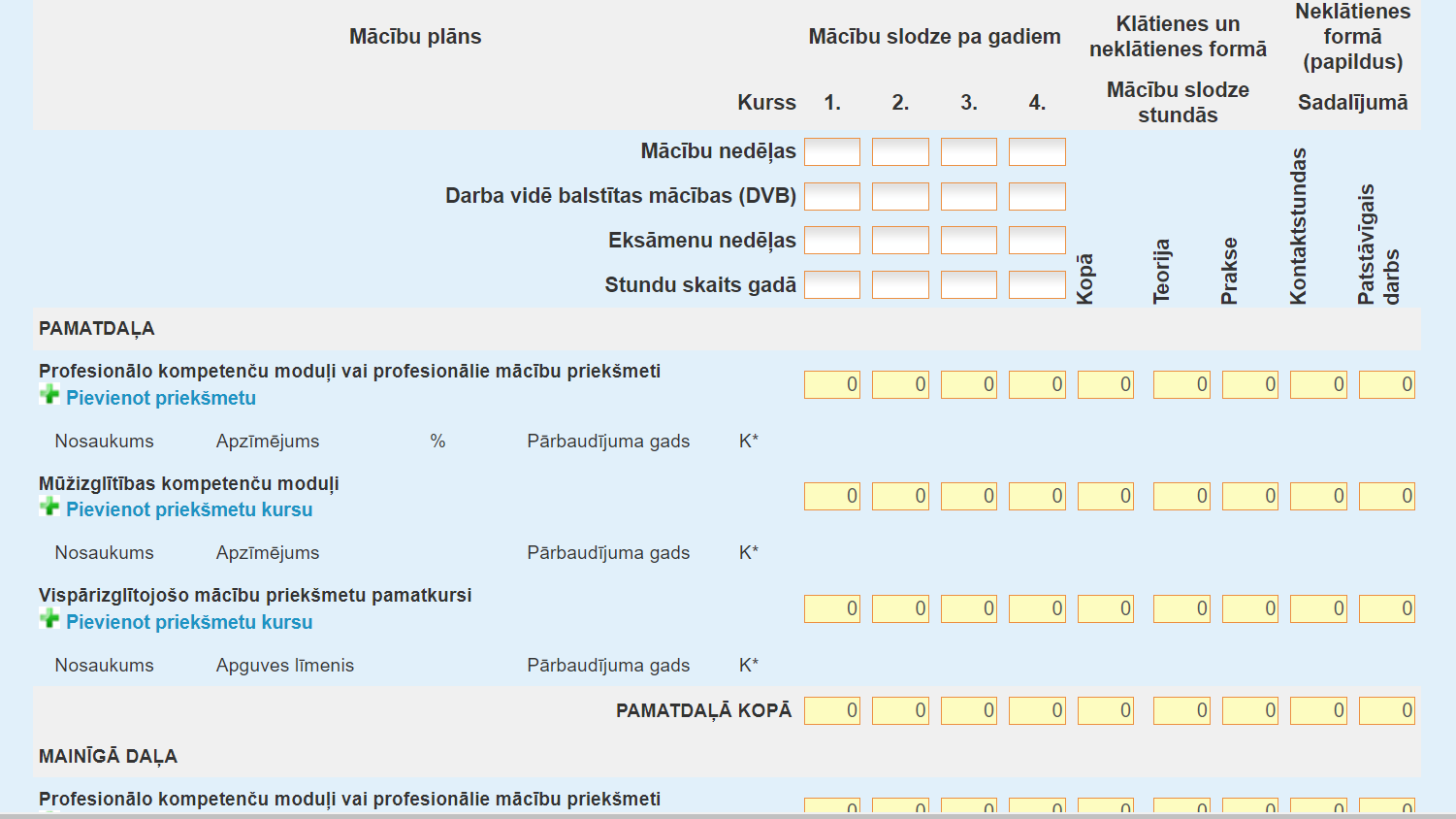 11. Aizpildiet veidni atbilstoši jau licencētas vai licencējamās programmas parauga  mācību plānam.
9
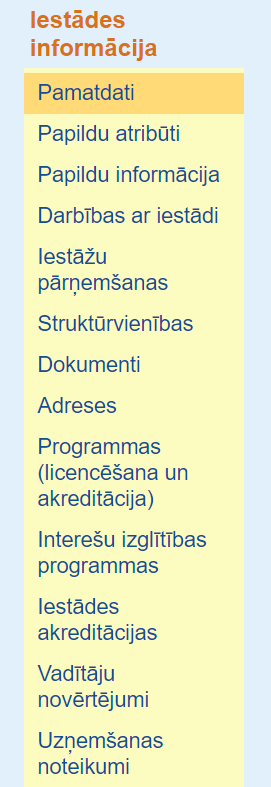 Pievienojiet mācību procesa grafiku (fails)
13. Atgriezties pie licencēto programmu sarakstā, nospiežot …
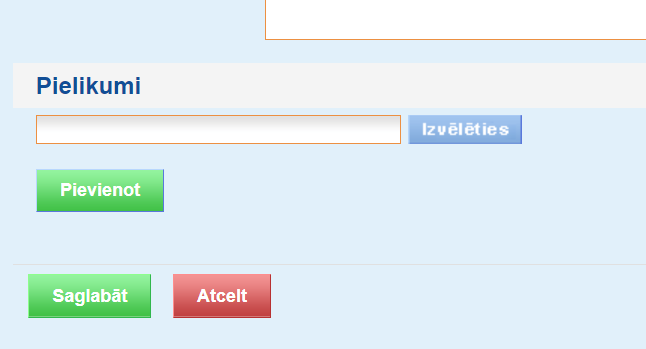 12. Pēc mācību plāna veidnes aizpildīšanas un ievestas informācijas pārbaudīšanas spiediet «Saglabāt»
10
Atvērtas lapas apakšā tabulā parādās licencējamās programmas statuss  (pagaidām: Sagatavošana)
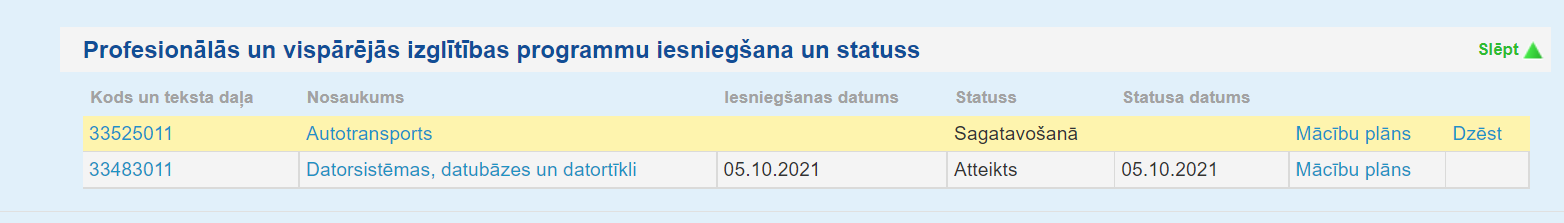 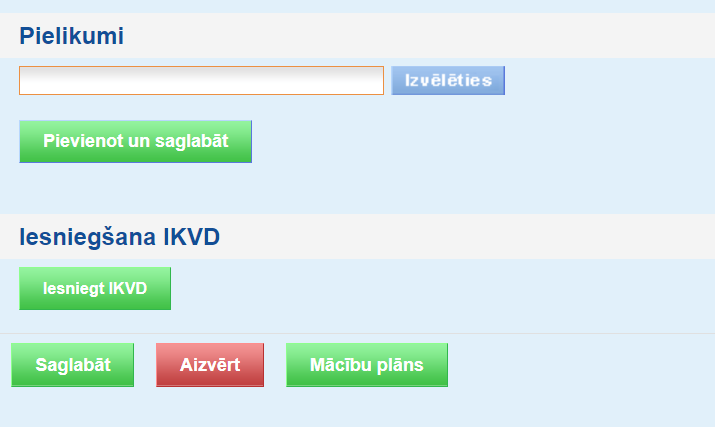 14. Atvērt licencējamo programmu
15. Spiediet «Iesniegt IKVD»
11
Informācija izglītības iestādei
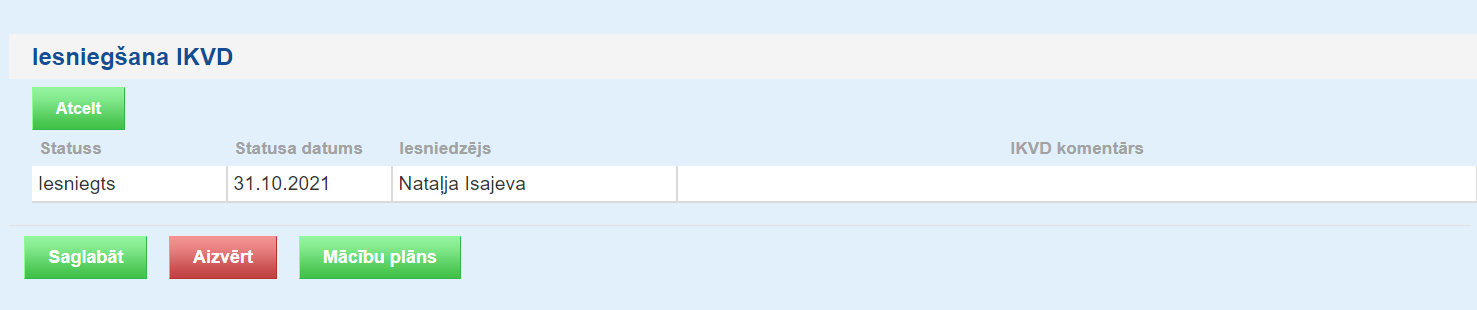 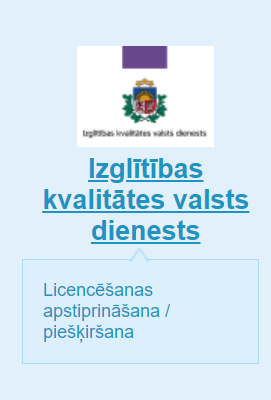 VIIS sākumlapā
Informācija IKVD
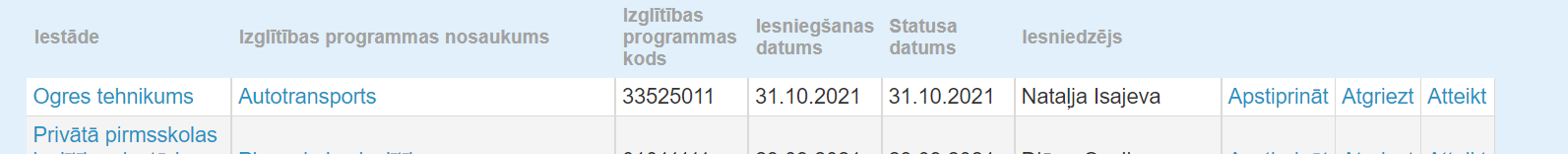 12
Lai visiem stipra veselība!
Paldies par uzmanību!

Ilga Rākina
Vecākā eksperte - profesionālās izglītības programmu licencēšana
+371 67387867       ilga.rakina@ikvd.gov.lv

Nataļja Isajeva
Vecākā eksperte - profesionālās izglītības programmu licencēšana
+371 67387867     +371 28368992    natalja.isajeva@ikvd.gov.lv
13